Мастер-класс «Подарок на 23 февраля»(Лепка из соленого теста)
Выполнила: Ивакина Нина Александровна
Учитель I категории
МБОУ СКШ№4 г.Конаково
Конаково 2024
Этапы выполнения лепки:
Берем большой кусочек соленого теста оранжевого цвета. Катаем из него «овальчик» и кладем его на лист бумаги. Нажимаем на него ладошкой, получается блинчик.
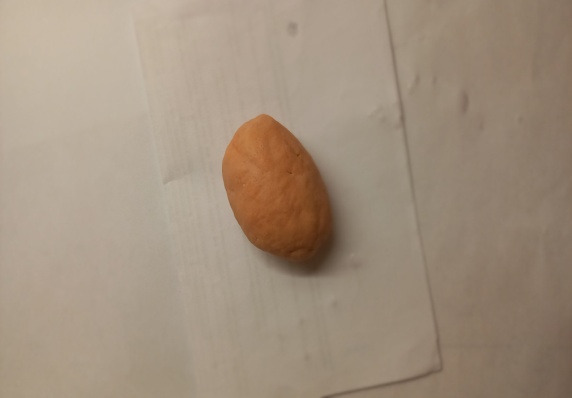 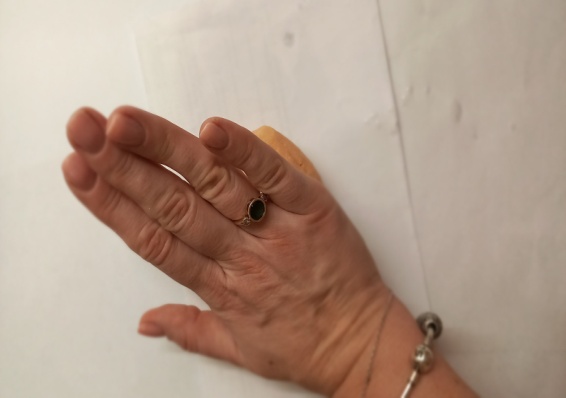 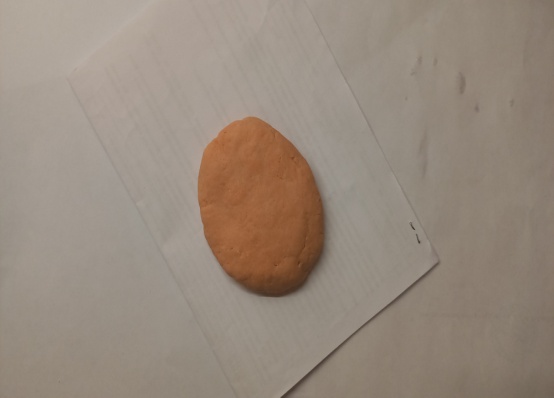 берем кусочек поменьше оранжевого цвета и катаем колобок. Смазываем водой большой «овальчик» и сверху кладем колобок, прижимаем. Получилась голова.
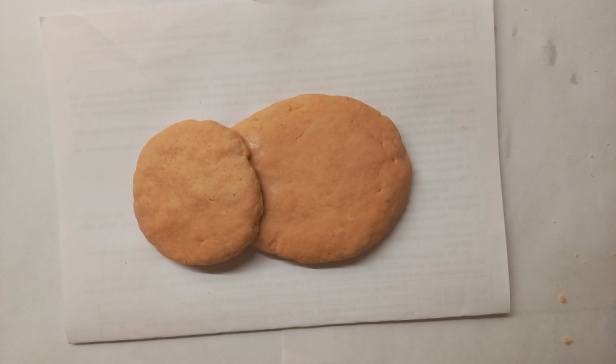 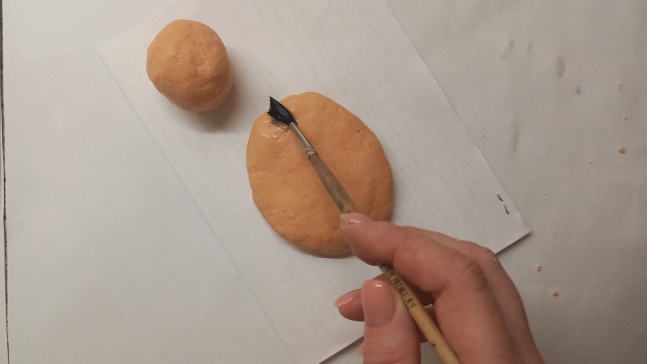 Из маленьких кусочков оранжевого теста формируем ушки (ввиде треугольников) и лапки ввиде конуса.
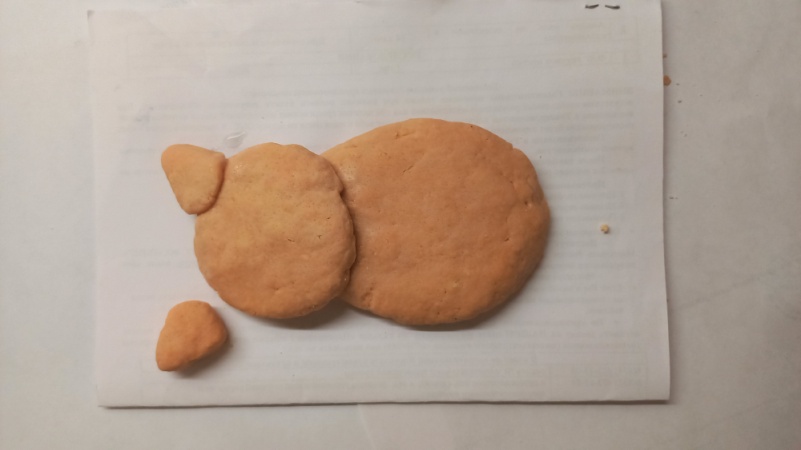 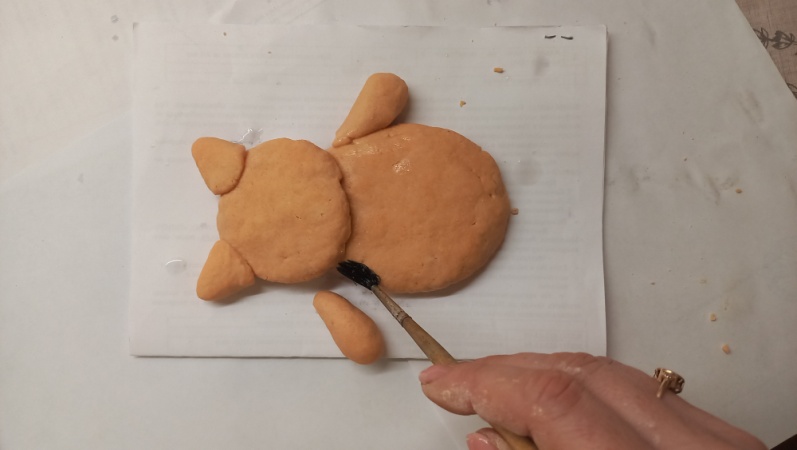 Берем два одинаковых кусочка черного цвета, делаем колбаски, сгибаем и прикладываем к нашему котику. Это ножки.
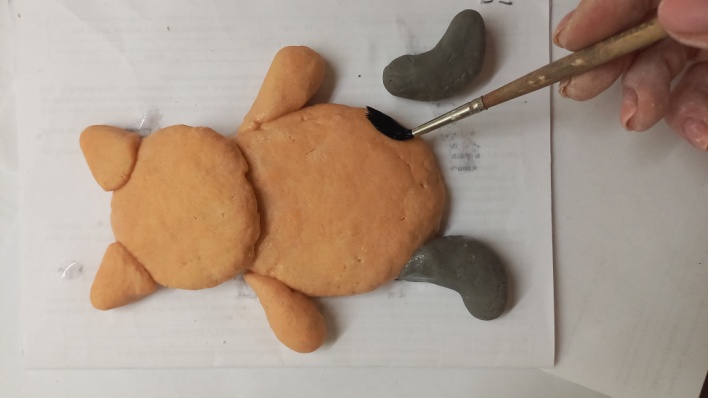 Из маленького кусочка черного цвета делаем треугольник – это пилотка.
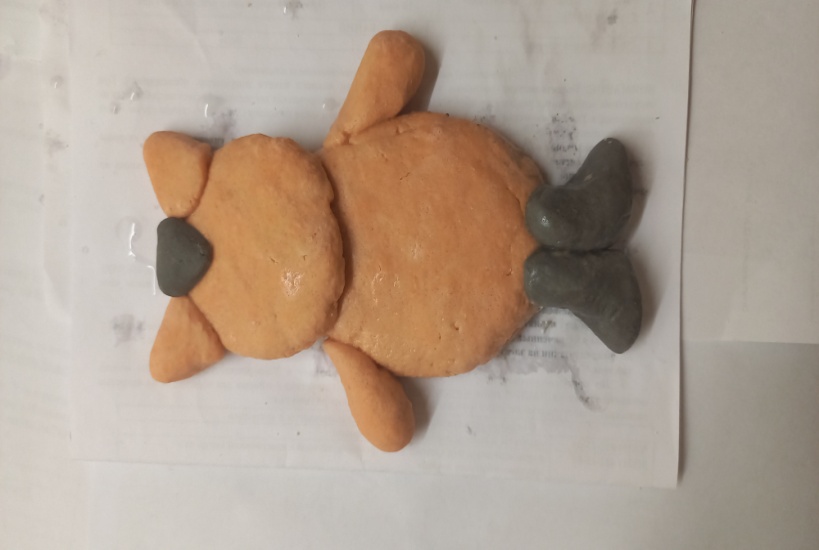 Из совсем маленького кусочка делаем колбаску - это ремень, лишнее срежем стекой.
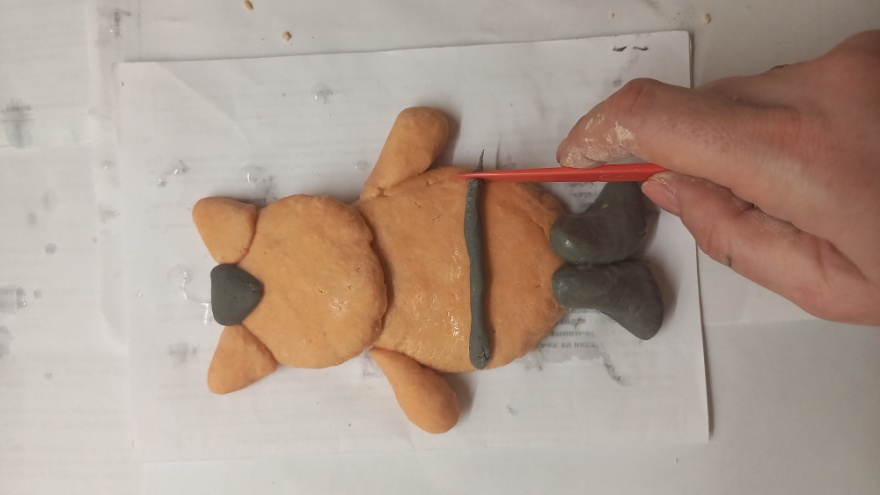 Из маленьких кусочков желтого цвета катаем три колобка – это будут глазки и пряжка.
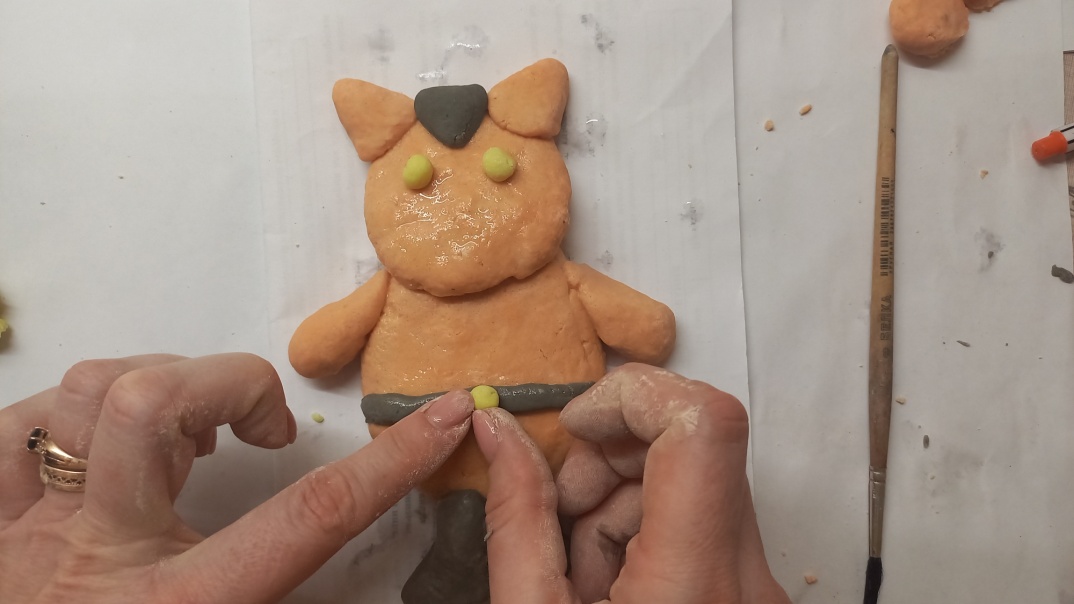 Из маленького кусочка розового цвета делаем носик.
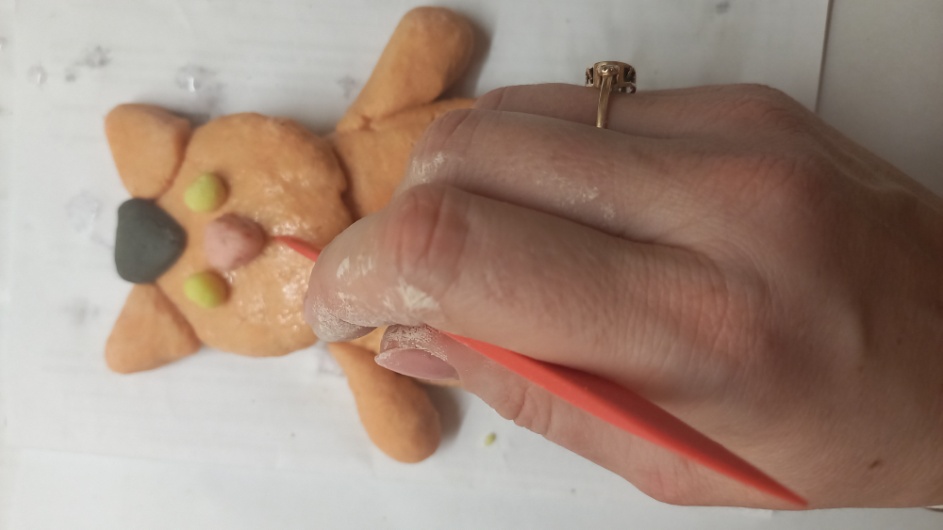 Теперь поработаем стеком, выделим лапки, улыбку. Фуражку, в желтые глазки кладем по горошинке черного перца.
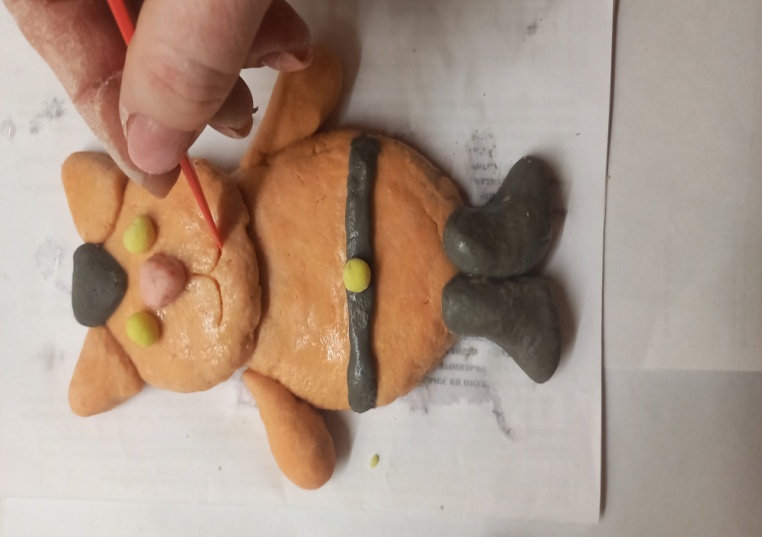 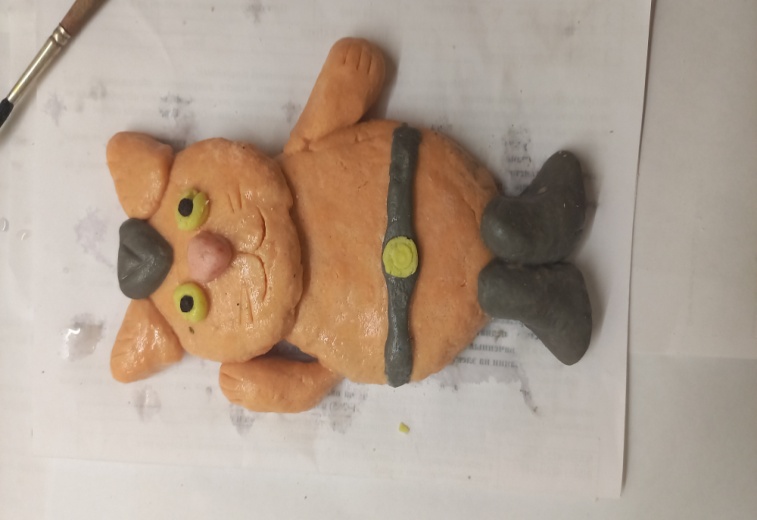 А теперь берем краску коричневого цвета и нарисуем полоски.
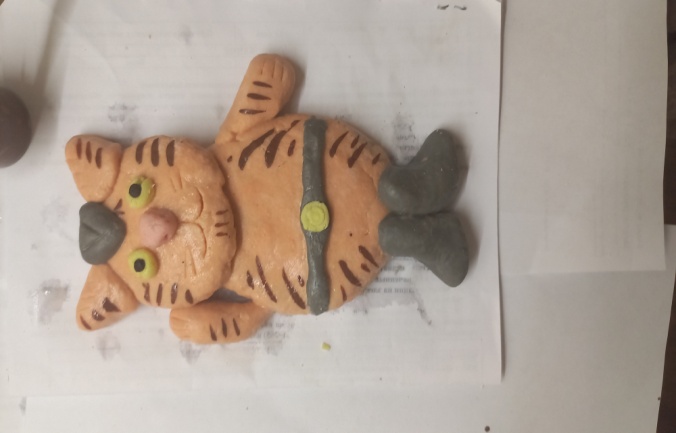 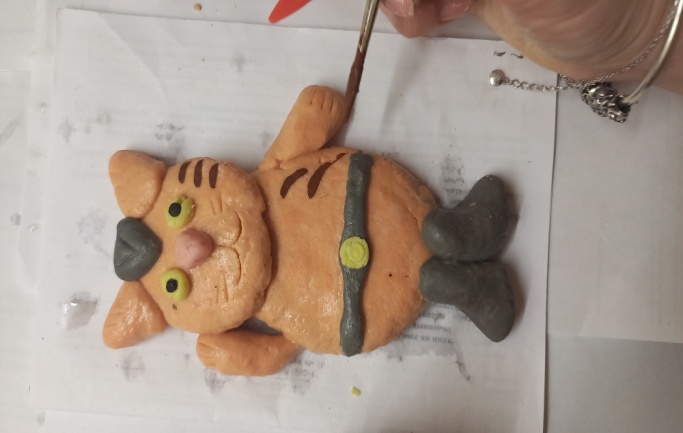 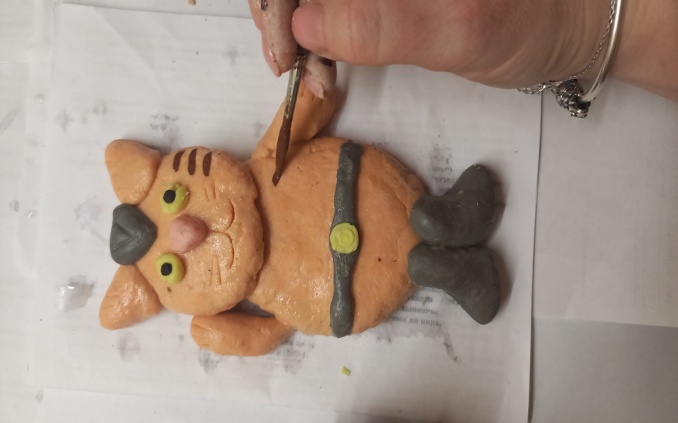 Наш кот готов!
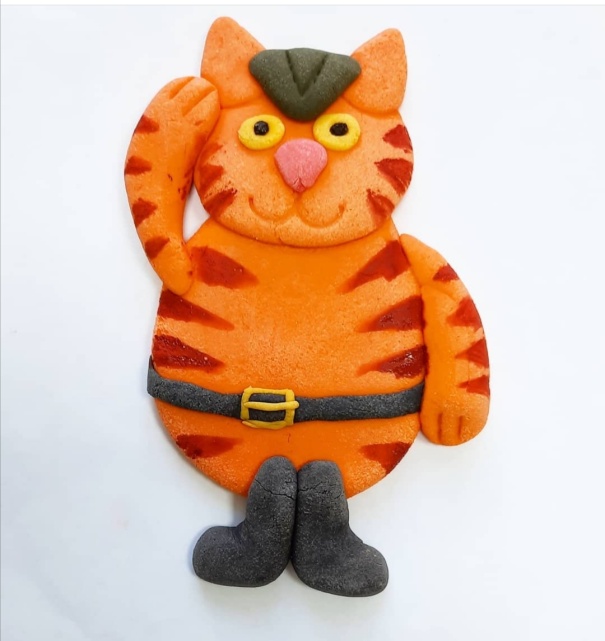 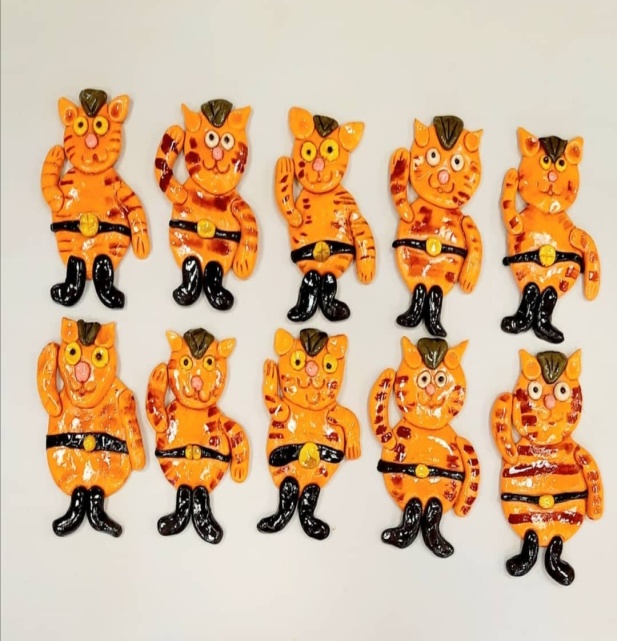 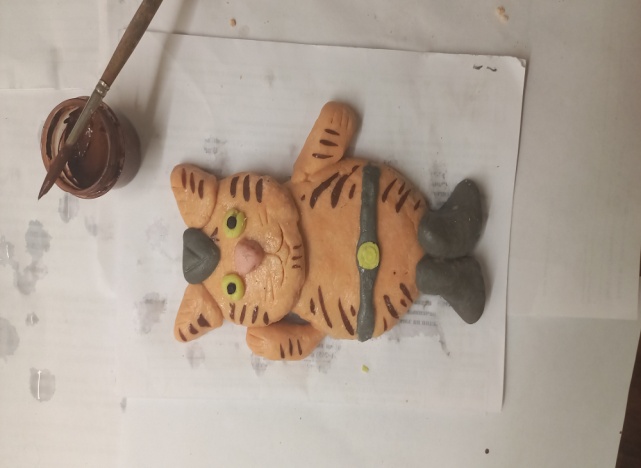 Спасибо за внимание!
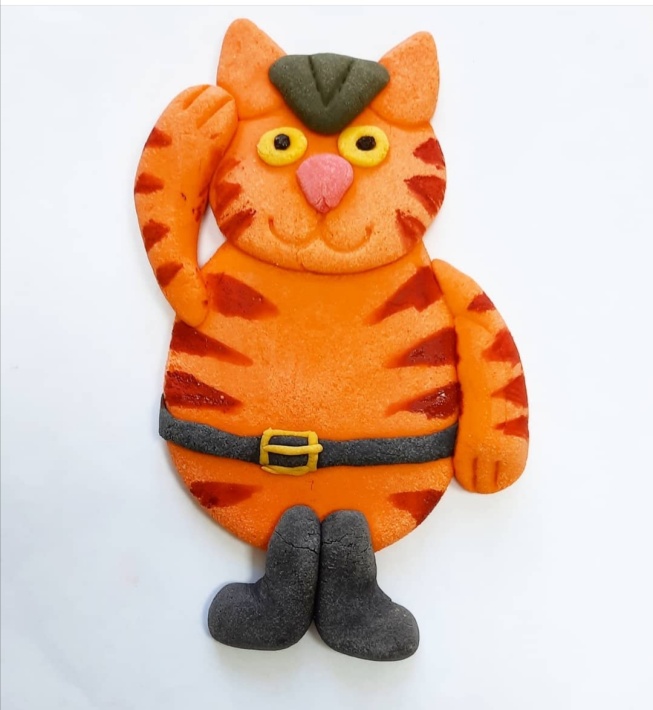